Chapter 13
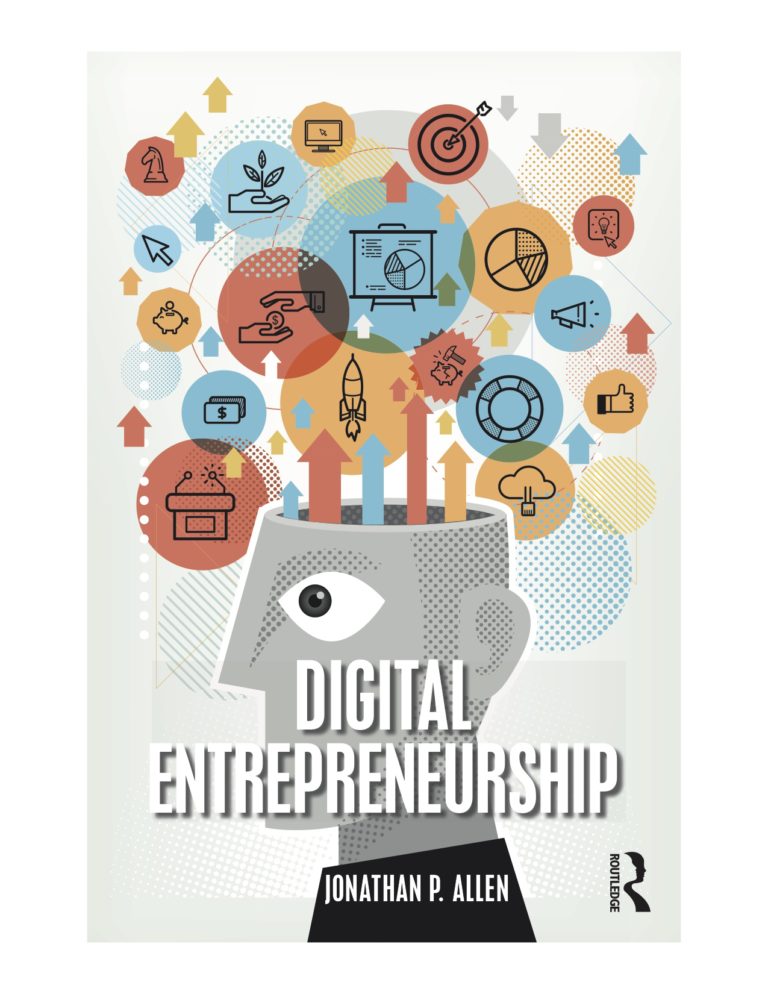 Launching a New Digital Business Venture
J.P. Allen version 4-15-19
Highlights and Key Takeaways
The major issues faced by a new digital business venture at launch include: legal and regulatory compliance, security and disaster recovery, technical performance, and custom development.
Basic legal protections, such as terms of service and clear privacy policies, reduce the likelihood of legal problems. 
Intellectual property law, particularly copyright and trademark, are important issues for site content creation, user contributions, and domain name selection.
Cybersecurity has become a critical risk for any digital business. 
No site can ever be completely secure, so the goal of security is to focus on the simplest, most effective means of improving security, while at the same time being prepared to restore from backup if an attack or ransom attempt causes irreparable harm.
This chapter discusses how to evaluate the technical performance of a digital business site, and presents options for more powerful deployment technologies as customer numbers grow.
Digital entrepreneurs have many options for managing the custom development of new themes, functions, code, and mobile apps as business needs become more complex.
Launching a New Digital Business
With the heavy use of Minimal Viable Products (MVPs) and experimentation, it can be a little unclear when a new digital business is actually ‘launched’. 
A new digital business shares many of the same concerns as any startup in the physical world, including: 
assembling the right team, naming a business, deciding on ownership structure, paying taxes, hiring employees, keeping the books, raising money, building a brand, and promoting the business through offline channels. 
The focus of this chapter are four important topics where digital business startups face unique challenges and risks: 
legal issues
cybersecurity
technical performance and operations
custom development
Legal Issues
In consultation with legal professionals, consider taking action in the following areas:
Adding terms of service.
Adding a privacy policy, and implementing compliance with new European Union GDPR privacy regulations.
Implement an intellectual property strategy, particularly for copyright and trademarks.
Compliance with e-commerce and online selling laws, especially for online stores.
Terms of Service
Every digital business site should have a terms of service page. 
Though few people read them when signing up for a new service, they provide basic and necessary legal protections for the business. 
A basic terms of service document includes standard information about user rights and responsibilities, references to privacy and copyright policy, and disclaimers of liability.
Privacy Policy
Digital businesses that collect and use personally identifiable information are required by law in most jurisdictions to publish a privacy policy. 
In the US, the California Online Privacy Protection Act (CalOPPA) provides a standard baseline. CalOPPA requires sites to have a prominent link to a privacy policy. A CalOPPA complaint policy includes:
What types of personal information are collected, including browser cookies.
How personal information may be shared with others.
How users can see and edit their personal information.
How the business responds to ‘Do Not Track’ requests from browsers.
When and how the policy has changed over time.
Additional specialized requirements apply in the US at the federal level for specialized situations such as health care information (HIPPA), financial information, and for users under the age of 13 (COPPA).
European Union Data Protection Regulations
Many digital businesses around the world are making their privacy policies even stronger by conforming to the new European Union Data Protection Regulation (GDPR). 
GDPR privacy policy requirements include:
Users must explicitly opt-in to the privacy policy (not just have an available link to look at).
Personally identifiable information should be collected for specific uses only. Users must be told why it is being collected, and how long it is kept.
Users being informed of their right to access data about themselves, and to have their personal data removed (the ‘right to be forgotten’).
Informing users of security breaches that expose their personal information.
If information is sent outside the EU, specifying which countries are processing their information, and their level of data protection.
In certain circumstances, a digital business will need to appoint an independent Data Protection Officer (DPO) to monitor compliance with the GDPR.
Exercise
Create a terms of service page, and a privacy policy page, for a digital business prototype site.
Intellectual Property
Two immediate intellectual property concerns for new digital businesses are trademarks and copyright. 
A trademark is a name, phrase, or symbol that identifies the source of a product or service in a marketplace. 
Trademarks that are similar enough to be confused by consumers with other businesses that sell similar products and services create a legal risk [10]. 
The main trademark issue for new digital businesses is the domain name.
A copyright protects original works of authorship, by giving the author exclusive rights to use and sell the content they create. 
As soon as a work is produced in fixed and tangible form, including publishing on a web page, copyright protections apply. 
Creative commons licenses can restrict content to non-commercial uses only, allow or restrict changes, or simply insist that the original authors are given credit without in any way restricting their use. 
Digital businesses that are community based, or accept user uploads, have to pay attention to the issue of copyright violations by their users.
Discussion Question
Discuss whether your digital business needs a process for accepting intellectual property questions or complaints. 
How should people contact the person responsible for your intellectual property process?
E-Commerce Law
Any business that buys or sells goods online is subject to e-commerce laws in the jurisdictions where transactions take place. 
In the US context, the Federal Trade Commission (FTC) requires business to have clear policies for shipping, returns, and any warranties or guarantees. Products that are offered for sale should be real—purchases must normally be shipped within 30 days. 
Other examples of relevant e-commerce law in the US context include: 
Revealing paid endorsements or incentives – Bloggers and others who endorse products must disclose any gifts or incentives they receive for recommending the product, including affiliate marketing links, according to FTC Guidelines. 
Opting out of marketing messages – the CAN-SPAM act requires all electronic communications with commercial messages, including marketing emails, to provide a means of opting out of future communications. 
Free speech in consumer reviews – The Consumer Review Fairness Act prohibits businesses from including in their terms of service any language that would prohibit consumers from leaving an honest and truthful review of their business, even if it is negative.  
European Union e-commerce law includes requirements for making purchasing terms clear. 
All website purchases must be confirmed within 24 hours, and customers must be informed of their right to withdraw from any contracts within a 14 day period.
Discussion Question
Discuss whether any conflict of interest or other disclosures are required on your prototype site. 
How would you implement any needed disclosures?
Security and Disaster Recovery
Cybersecurity has become a critical risk that every digital business must manage. 
No site can ever be completely secure, so the goal of security in the early phases of a new business is to focus on the simplest, most effective means of improving security, while at the same time being prepared to restore an up-to-date copy of a digital business site elsewhere.
For WordPress prototype sites, the most important cybersecurity activities include: 
regular software updates
access control and monitoring
site backups
Security plugins are available that look for common security problems, and make recommendations for fixes.
Regular Software Updates
Because of the popularity of WordPress software, WordPress sites are frequently the target of automated hacking attempts. 
Attackers try to log on, gain access to, or modify thousands of sites with simple attacks, hoping to find a site with an obvious or fairly basic security problem. 
The single most important security protection is to regularly update a site’s software. 
If the core WordPress software is not updated regularly, hackers can take advantage of known security problems with older versions. 
Keep plugins and themes regularly updated as well.
Exercise
Identify any barriers to automatic software updates on your digital business site, such as customizations, themes, or plugin compatibility. 
Describe how you will manage these concerns.
Access Control and Monitoring
Popular methods of access control include:
Using strong passwords and non-standard account names (not ‘admin’), and requiring password changes on a regular basis.
Monitoring login attempts, and limiting failed login attempts to a small number using a plugin. 
Using a firewall, either at the hosting service or with a security plugin, to block access attempts from particular IP addresses that are repeated sources of break-in attempts.
Using SSL certificates and the ‘https://’ version of site URLs.
Exercise
Identify the two most important actions to be taken on your prototype site for reducing unauthorized access to your digital business.
Site Backups
If hackers do succeed at breaking into a business and infect it with malware, or otherwise deny you access to your own business, having a current backup copy of your site, and the ability to reinstall it, will allow your business to get up and running again quickly. 
For a site made up of web pages, the pages themselves can be backed up in the cloud, or a USB drive, and later copied to a new server or web hosting account. 
For WordPress sites, a full backup includes hundreds of files: web pages, added themes, added plugins, media files, and user uploads. A WordPress site also includes a database which stores page and post content, user accounts, and other tables with information about the site. 
A good backup plugin will automatically store all files and a copy of the database to a remote location. But just as importantly, a good plugin will easily reinstall the saved site at a new location.
Practice reinstalling a backup before disaster strikes.
Exercise
Backup and restore your digital business site to another location.
Technical Performance
As visitor numbers grow from the hundreds to the thousands, tens of thousands, and beyond, the performance of digital business sites can degrade to the point where potential customers are discouraged, and disappear. 
Every extra second of page loading time increases the chances of a bounce, and lowers the conversion rate.
A good first step is to evaluate the performance of your digital business. 
Loading speed problems are easily found by using the site, but the ‘Site Speed’ reports under ‘BEHAVIOR’ in Google Analytics provide more systematic data about which pages are the slowest. 
Web pages with many high resolution images, and with many pieces of code that call other software services, are often the slowest. 
Large images can be resized to a lower resolution, using freely available photo editing tools, with little or no visual difference on typical screens.  
Sites built using WordPress and other content management software can be slow because each page is dynamically generated. 
To speed up response times, a page can be copied into a cache (pronounced ‘cash’) after it is generated. A cache is a short term storage area.
Exercise
Evaluate whether the performance of your digital business site is currently adequate.
Exercise
Identify two important changes that will improve the performance of your digital business site. 
Implement those changes.
Server Upgrades
The shared hosting technology used for prototyping is cheap and relatively user friendly, but it is not high performance. 
Once a digital business goes beyond a few thousand monthly visitors, simultaneous user requests can really slow down a shared server, especially when the server is being shared with 50 or 100 other sites.
The next level up in performance is Virtual Private Server (VPS) web hosting. 
An advantage is that many shared hosting services offer an easy migration path to a VPS upgrade, taking care of many of the installation details. 
A downside is that VPS hosting often assumes that the account owner is comfortable with command lines and basic systems administration tasks.  
A different pathway for server growth, taken by many high-growth technology startups, is to use cloud-based services. 
With cloud services, servers can be rented by the minute or hour, dynamically adjusting server capacity depending on demand. 
Cloud services have become easier to use over time, especially with the addition of cloud VPS services such as Amazon Lightsail.
Exercise
Estimate the number of visitors to your digital business site that will require a switch to different server technology. 
Find the monthly cost of that technology upgrade, and discuss any barriers to making the transition.
Custom and Mobile Development
Simple services such as shared web hosting, and freely available software code such as WordPress, allow beginners to create a sophisticated online presence. 
However, at some point, existing plugins and themes may not be enough. 
More complex automation, more sophisticated use of data, more sophisticated interfaces to other services such as machine learning, or the making of an iOS or Android mobile app, all require custom coding. 
At this stage, it is time for the entrepreneur to either learn some coding on their own, bring in a technical partner, or explore hiring a freelancer for custom software development.
Mobile apps are often first on the custom development wish list. 
A WordPress prototype site uses standard web technologies such as responsive CSS to automatically adjust a user interface to different screen sizes, providing a mobile experience that feels somewhat like a native mobile app. 
The advantages of a true mobile app, if it is downloaded by a potential customer, are that it is likely be used more often, and can take advantage of more information, features, and gestures available on a user’s phone. 
Native mobile apps must be coded in either the Swift language for Apple iOS, or the variant of Java used on Android devices. Cross-platform development platforms are also an option.
Services exist for converting an existing WordPress site into a mobile app; they are fairly basic, but if an instant mobile app is a must they can be useful.
A typical mobile app, however, will require custom coding.
Exercise
Evaluate the quality of the mobile experience on your digital business site. 
Discuss whether any further actions to improve the mobile experience are required.
Engaging Freelancers
Many online marketplaces offer freelance technical services. 
General purpose sites such as Upwork allow entrepreneurs to search for freelancers themselves, and make bids for projects. Services such as Toptal try to match a general description of the work needed with an appropriate freelancer. Some freelance sites are specific to particular technologies or platforms, such as Codeable.io for custom WordPress development.
In the search for a freelancer, look at their portfolio and testimonials from previous projects that are similar to yours. 
Some entrepreneurs will do a brief interview with technology specific questions, or if there’s time engage a freelancer on a small test project first.
Before engaging a freelancer, it helps to be familiar with the basics of contract law and project management. 
Get everything in writing. Be as specific as you can about the technical requirements of the project, and try to anticipate problems before they arise. 
Additional considerations for freelancer contracts include:
Transferring ownership of any work to you, the entrepreneur. Make it clear that the work is ‘made for hire’ so that you own the intellectual property.
Do not pay up front all at once. Have milestones and phase the payments. Include termination provisions that will cancel the contract if certain conditions are not met.
Specify the project in as much objective detail as possible. Try to divide into smaller projects to keep the scope focused.
Agree on what maintenance the freelancer is willing to do, if any.
The more an entrepreneur understands about the details of their own business and technology, the better their project management skills will be. 
If an entrepreneur, or someone on their team, cannot evaluate the technical quality of the work, it will be difficult to manage freelance work effectively.
Exercise
Create a proposal for a custom development or design project that will improve your digital business. 
Find at least two service providers online that might be appropriate for your project, and estimate the time and cost.
Discussion Question
Would your digital business would benefit from having a technical partner as a co-founder or employee? 
If so, how easy or difficult it will be to find a suitable partner? How much of an equity stake might be required to attract their interest?
Congratulations! Next Steps From Here
Congratulations! This has been a whirlwind tour of the digital entrepreneurship world. We have only barely scratched the surface of what it possible. 
Each one of the chapter topics could be a whole course by itself, or a whole career specialization. There are many ways to develop your digital entrepreneurship skills further from here:
DESIGN: Learning more about how to generate great digital business ideas, find new customer needs, and how to turn ideas into specific design for testing.
CODING: Getting stronger at building prototypes and apps, by learning web design and new programming languages.
UX: Learning more about UX—user experience, usability testing, use cases, and customer journeys.
ANALYTICS: Becoming an expert at web analytics analysis and implementation.
DIGITAL MARKETING: Building skills in customer acquisition and digital marketing—including search optimization, social media marketing, paid advertising campaigns, and email marketing.
EXPERTISE: Becoming an expert in a particular product market or subject area, and translating that expertise into digital content that builds a professional reputation.
Hopefully, the act of launching your first digital business, even a small one, will make it clear how all these pieces fit together, and give you enough of a taste to figure out what your next steps should be.
Final Thoughts
Don’t worry if your first attempt at digital entrepreneurship isn’t a billion dollar unicorn. 
The entrepreneurial skills you learn are more important than the business outcomes of your first project. 
In any new digital venture you launch, always have clear goals and performance expectations. 
Get a specific ‘ABC’ process up and running, and know how it’s doing. 
Constantly explore new products and services, new customer acquisition strategies, new user experiences, new revenue models, and new conversion goals, but always be able to compare them to what came before. 
Extreme experimentation and change, based on unique data, with an ability to scale up and down easily, is the new digital business reality. You can now be a part of it.
One last thing: If you find this kind of digital entrepreneurship at all interesting or useful, take a part of what you have learned and share it with someone else. The digital future should be for the many, not the few.
Exercise
Present your completed digital business prototype, along with the digital business design and lessons learned from data and experimentation, to an investor or other person with experience in digital business. 
What is their feedback about next steps for the business?
Additional Links
termsfeed.com/blog/sample-terms-of-service-template/—terms of service template.
termsfeed.com/blog/sample-privacy-policy-template/—privacy policy template.
www.rocketlawyer.com/sem/website-terms-of-use.rl—terms of service generator for US-based businesses, a paid service but with free trial.
tess2.uspto.gov/—online US trademark search.
wordpress.org/plugins/updraftplus/—leading backup and recovery plugin for WordPress sites.
wordpress.org/plugins/w3-total-cache/—leading caching plugin for WordPress.
aws.amazon.com/lightsail/—cloud-based VPS hosting.
premium.wpmudev.org/blog/wordpress-site-mobile-app/—services for automatically creating a mobile app from a WordPress site.
codeable.io/—WordPress freelance developer marketplace.
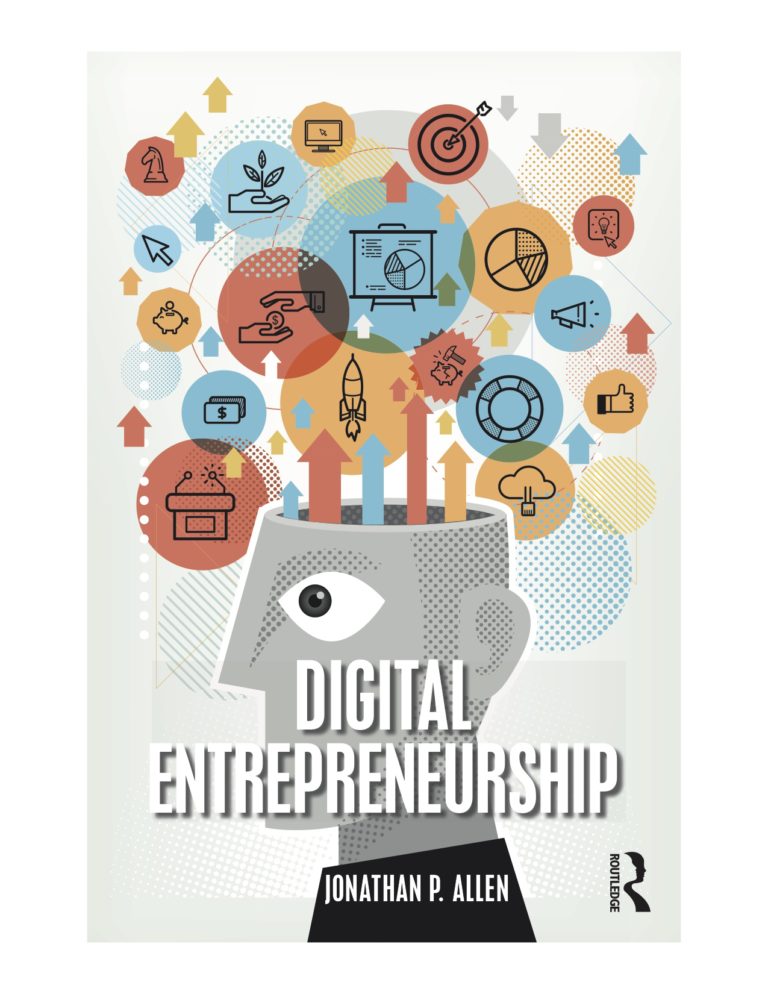 Supplemental materials for the book:

Digital Entrepreneurship,1st Edition
by Jonathan P. Allen

Published by Routledge, 2019.

Routledge website

Book website with additional materials and ideas